神的旨意
帖前5：16-18
神的旨意
不要那麼快問：神袮要我作什麼樣的事？ 而應該要先問：神袮要我作什麼樣的人？

要常常喜樂，不住的禱告，凡事謝恩；因為這是神在基督耶穌裡向你們所定的旨意。						帖前5：16-18
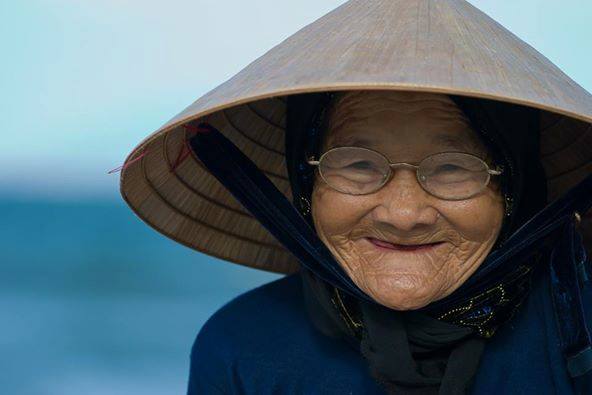 要常常喜樂
我們一生的年日是七十歲，若是強壯可到八十歲；但其中所矜誇的不過是勞苦愁煩，轉眼成空，我們便如飛而去。   詩 90：10
我將神常擺在我面前，我便不至搖動。因此，我的心歡喜我的靈喜樂。袮必將生命的道路指示我，在袮面前我有滿足的喜樂。							詩 16
喜樂不在乎環境乃在乎心境
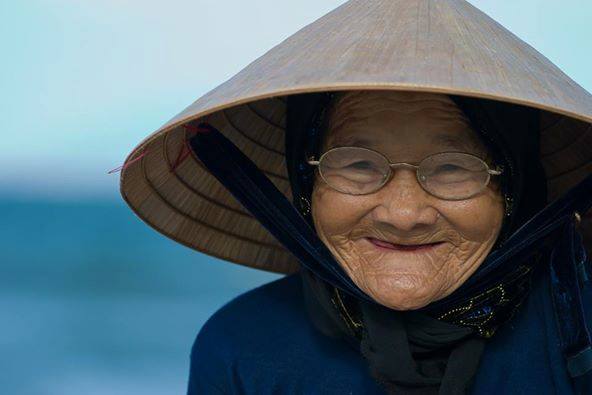 要常常喜樂
基督是喜樂的源頭
萬事都互相效力，叫愛神的人得益處。							羅8：28
你們落在百般的試煉中，都要以為大喜樂；因為知道你們的信心經過試煉，就生忍耐，但忍耐也當成功，使你們成全完備，毫無缺欠.					雅1：2-4
要不住禱告
基督是禱告的對象
真正的禱告不是神從人願，而是人從神願
我們在天上的父，願人都尊袮的名為聖，願袮的國降臨，願袮的旨意行在地上，如同行在天上。			太6：9-10
ACTS （使徒行傳）
Adoration 贊美 	Confession 認罪
	Thanksgiving 感謝  Supplication 祈求
要不住禱告
我們在天上的父，願人都尊你的名為聖，願你的國降臨，願你的旨意行在地上，如同行在天上。我們日用的飲食，今日賜給我們，免我們的債，如同我們免了人的債，不叫我們遇見試探，救我們脫離兇惡，因為國度、權柄和榮耀，全是你的，直到永遠。阿們。
要凡事謝恩
潔淨了的不是十個人嗎？那九個在哪裡？
要凡事謝恩
這人生來（沒有四肢），是誰犯罪？是這人呢？是他父母呢？				約9：2
也不是這人犯了罪，也不是他父母犯了罪，是要在他身上顯出神的作為來。		約9：3
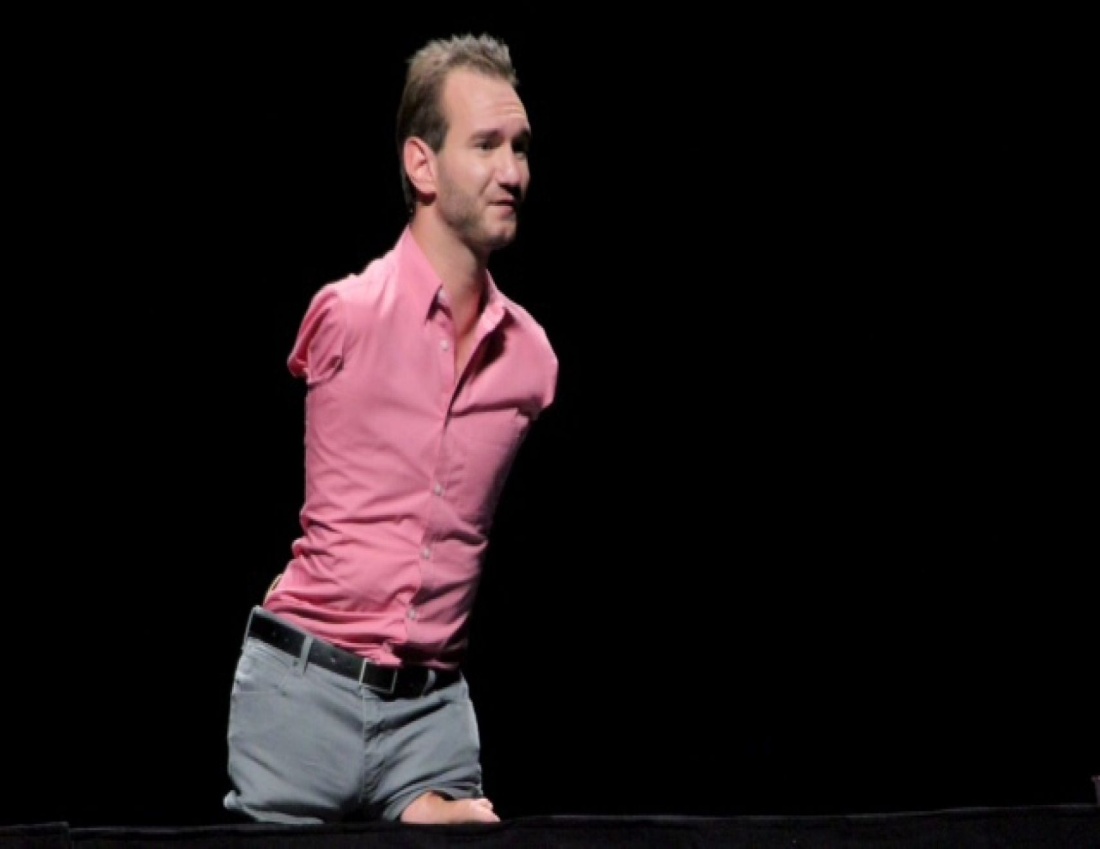 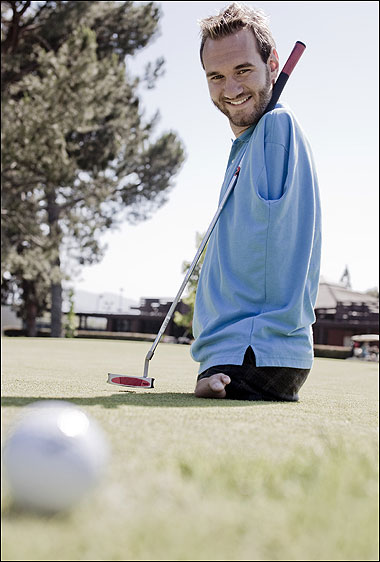 要凡事謝恩
感謝神！因祂有說不盡的恩賜！               林後9：15

主耶穌是謝恩的緣由。

我實實在在的告訴你們，那聽我話，又信差我來者的，就有永生；不至於定罪，是已經出死入生了。		約5：24

一切都不是理所當然的，背後都有神的掌管祝福。
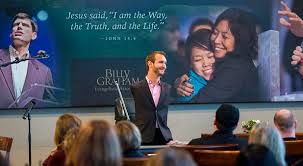 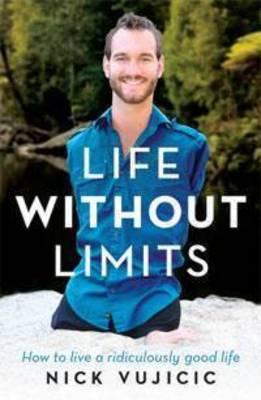 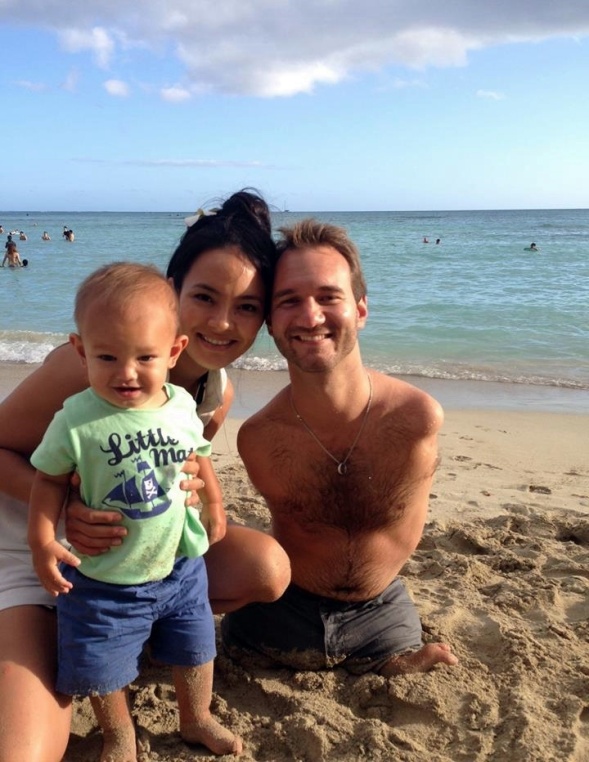 基督再來
等候祂兒子從天降臨，就是祂從死裡复活的，那位救我們脫離將來忿怒的耶穌。（1：10）
我們的盼望和喜樂，並所誇的冠冕是什麼呢？豈不是我們主耶穌來的時候，你們在祂面前站立得住嗎？(2:19)
也願祂堅固你們的心，好叫你們在我們主耶穌和眾聖徒在來到時候，在我們的父神面前，完全聖潔，無可指責。（3：13）
因為主必親自從天降臨，有呼叫的聲音和天使長的聲音，又有神的號吹響；那在基督裡死了的人必先復活。以後我們這活著還存留的人必和他們一同被提到雲裡，在空中與主相遇。這樣，我們就要和主永遠同在。（4：17）
願賜平安的神親自使你們全然成聖！又願你們的靈與魂與身子得蒙保守，在我們主耶穌基督降臨的時候，完全無可指責！（5：23）
神的旨意
不要先問：神要我作什麼樣的事？
應該先問：神要我作什麼樣的人？

神在基督裡向我們所定的旨意：
要常常喜樂
要不住禱告
要凡事謝恩

基督是喜樂的源頭
基督是禱告的對象
基督是謝恩的緣由
[Speaker Notes: 不]